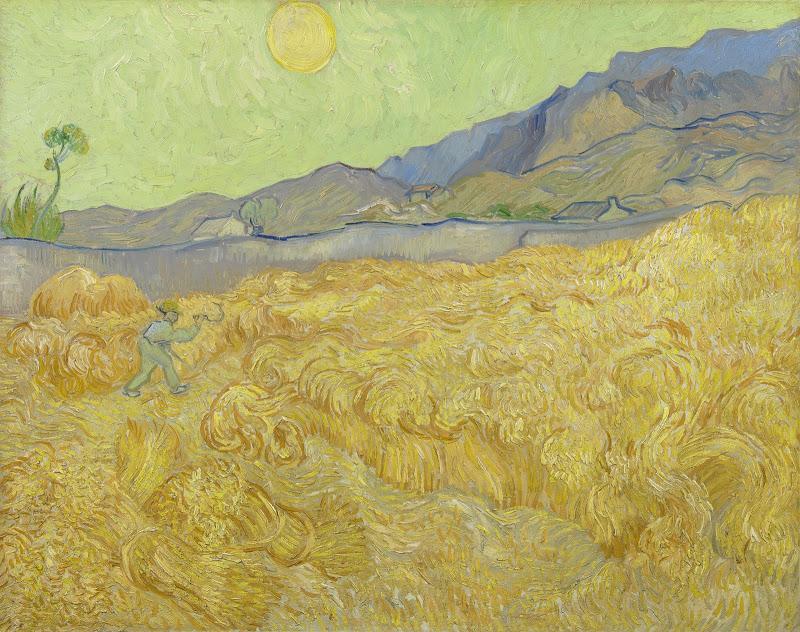 色  彩
畫出不一樣的天空
Wheatfield with a reaper
Vincent van Gogh  September 1889 - 1889
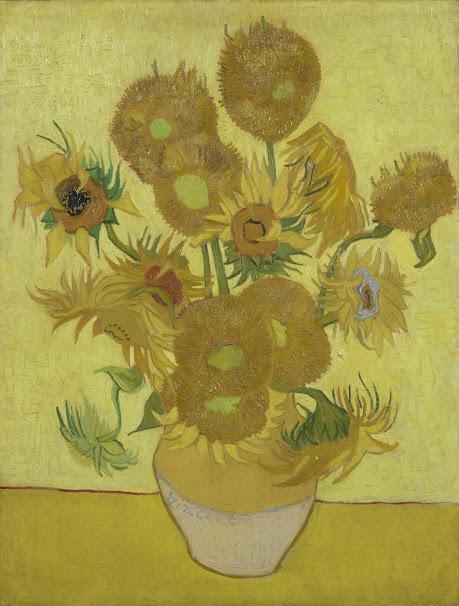 Lesson 1   

認 識 色 彩
Sunflowers
Vincent van Gogh  January 1889 - 1889
色 相 環
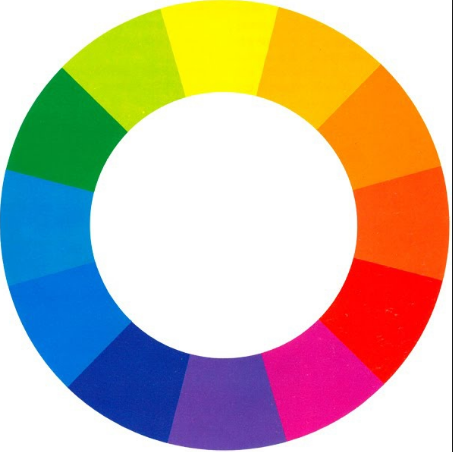 1.紅色的鄰居是什麼顏色呢?

2.綠色是什麼顏色加在一起?
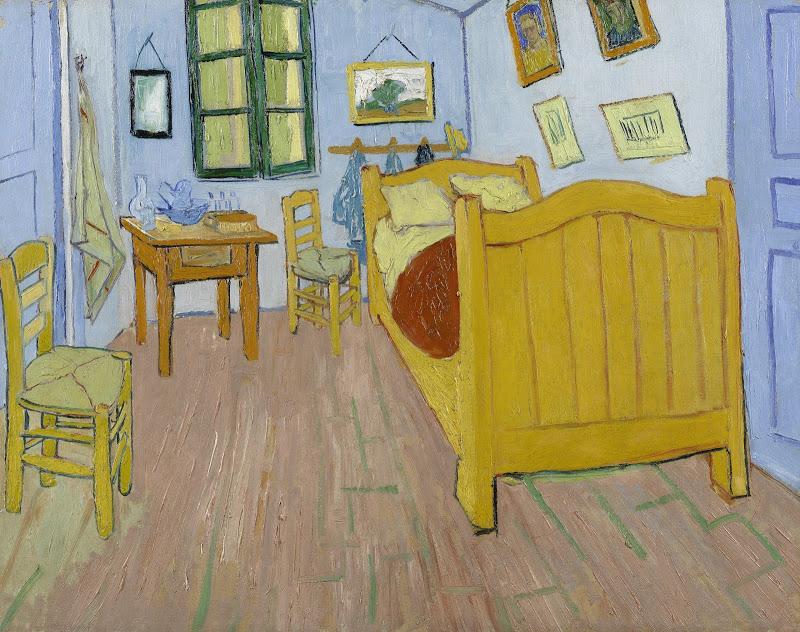 Lesson 2   

尋 找 色 彩
The Bedroom
Vincent van Gogh  October 1888
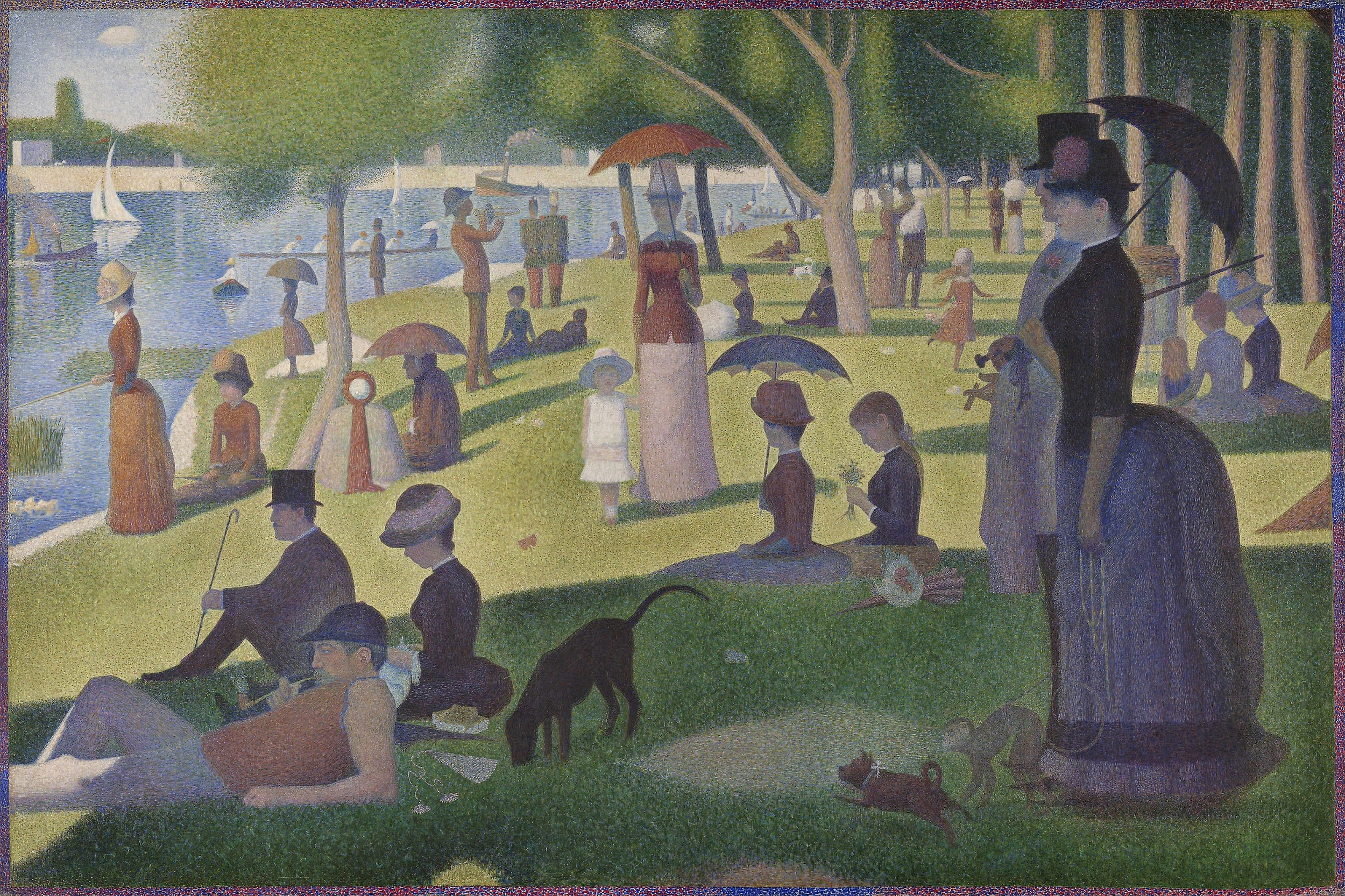 欣賞名畫，一起來 !
Google Art & Culture
https://artsandculture.google.com/?hl=zh-tw
A Sunday on La Grande Jatte
Georges Seurat  1884-1886
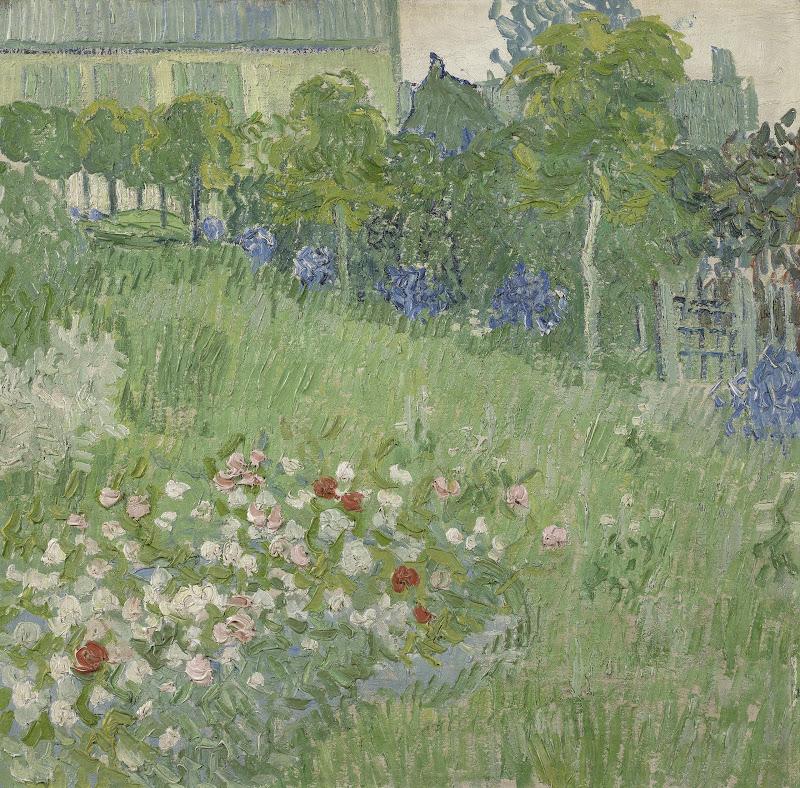 Lesson 3   

畫 出 色 彩
Daubigny's Garden
Vincent van Gogh  June 1890 - 1890
看我怎麼畫 (試畫湖泊的顏色)
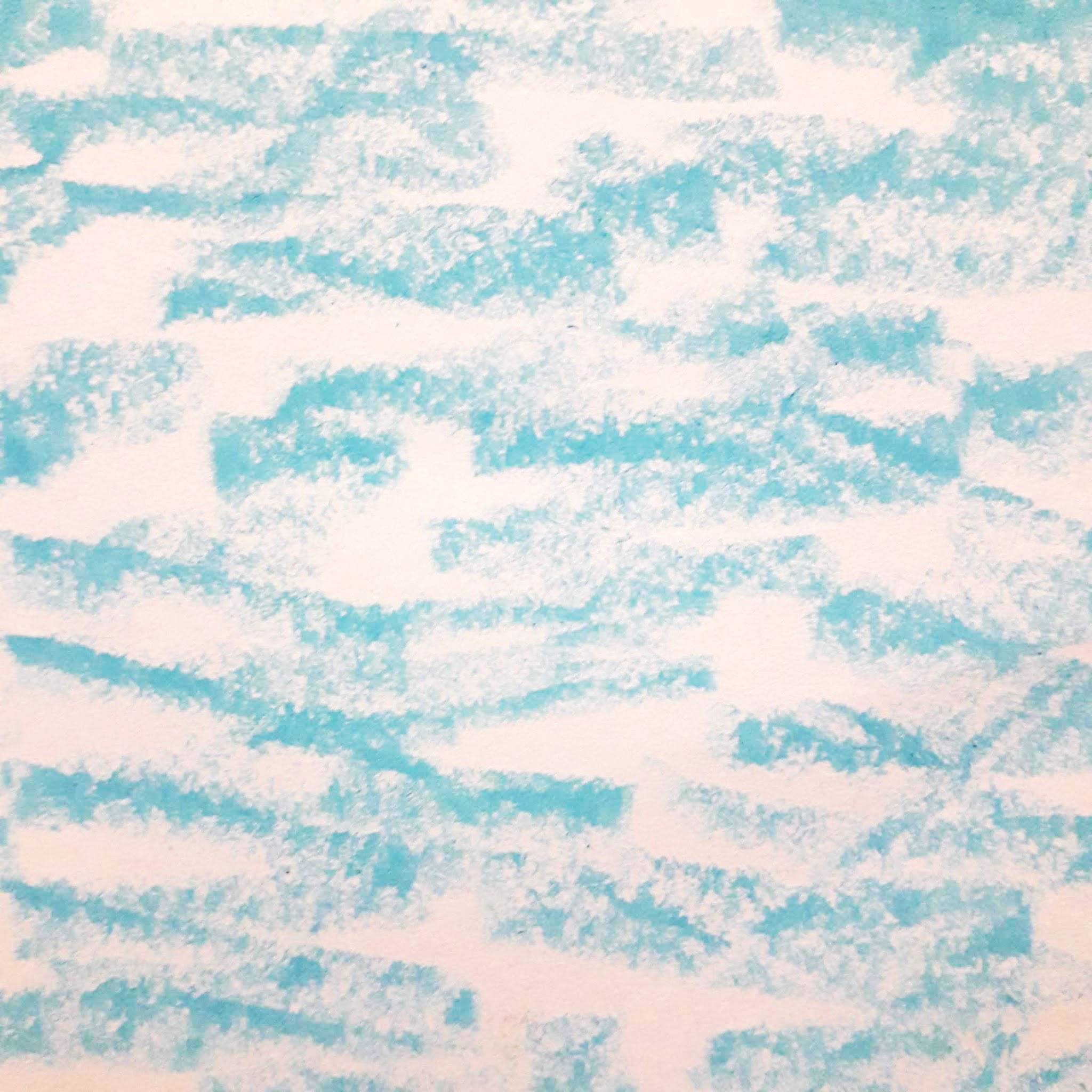 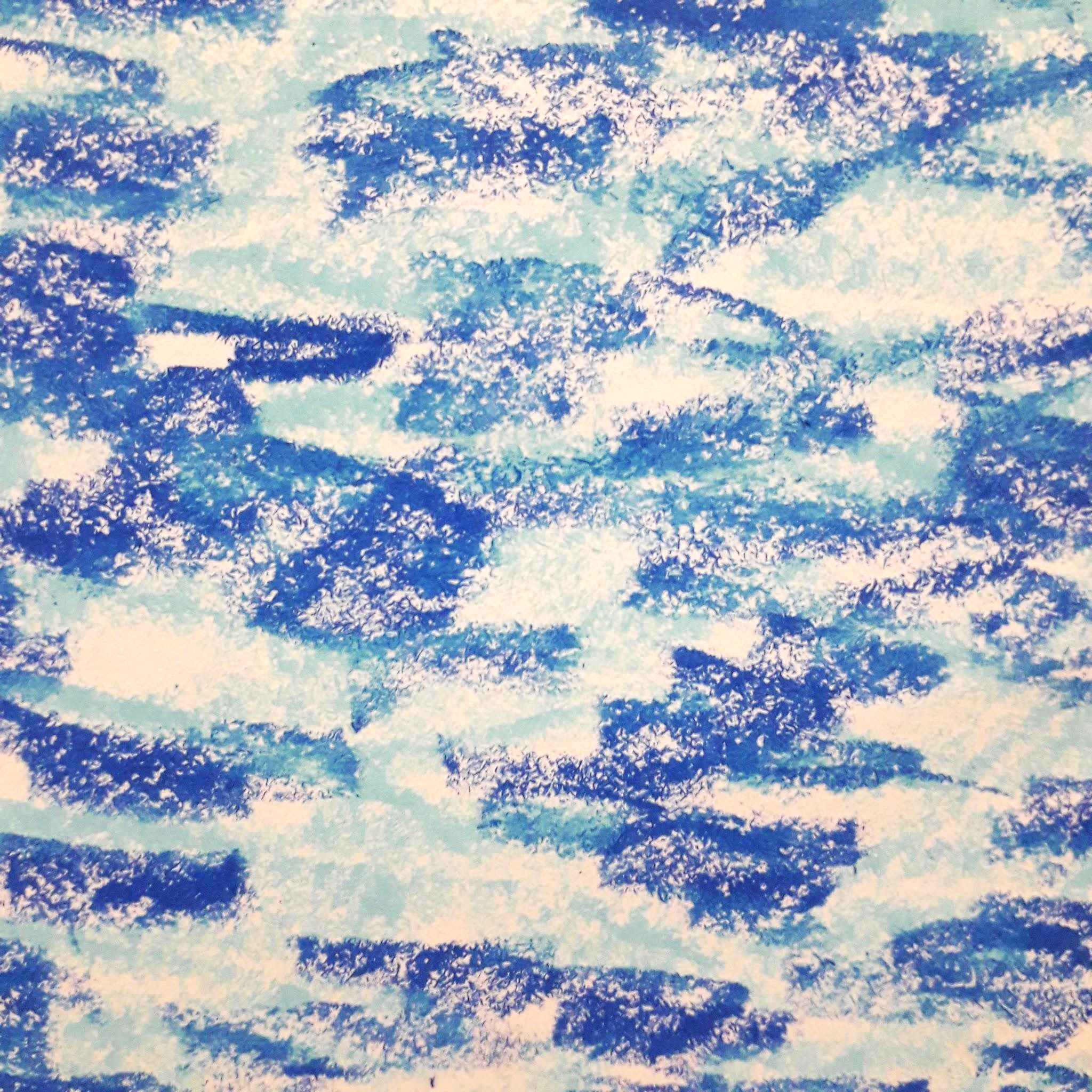 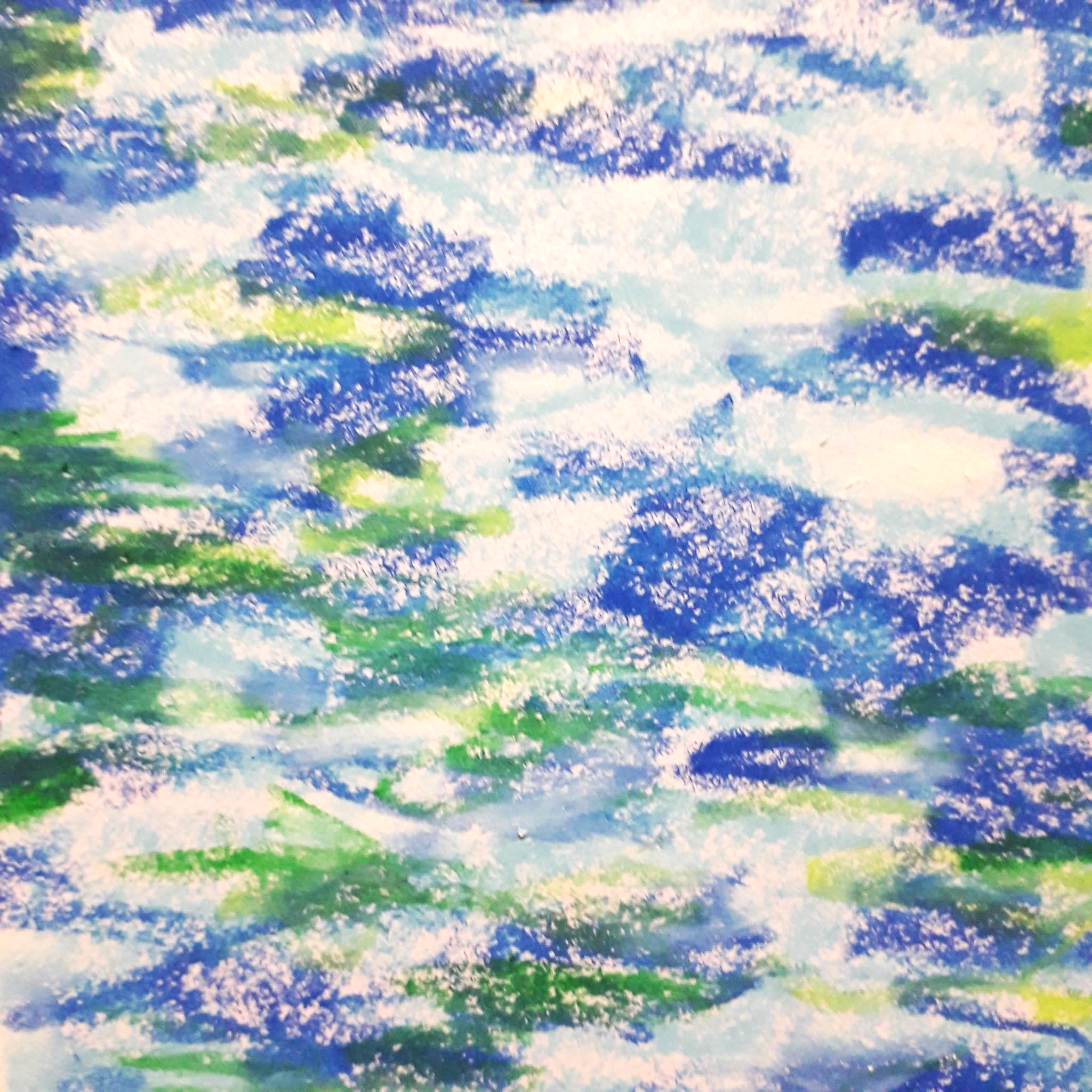 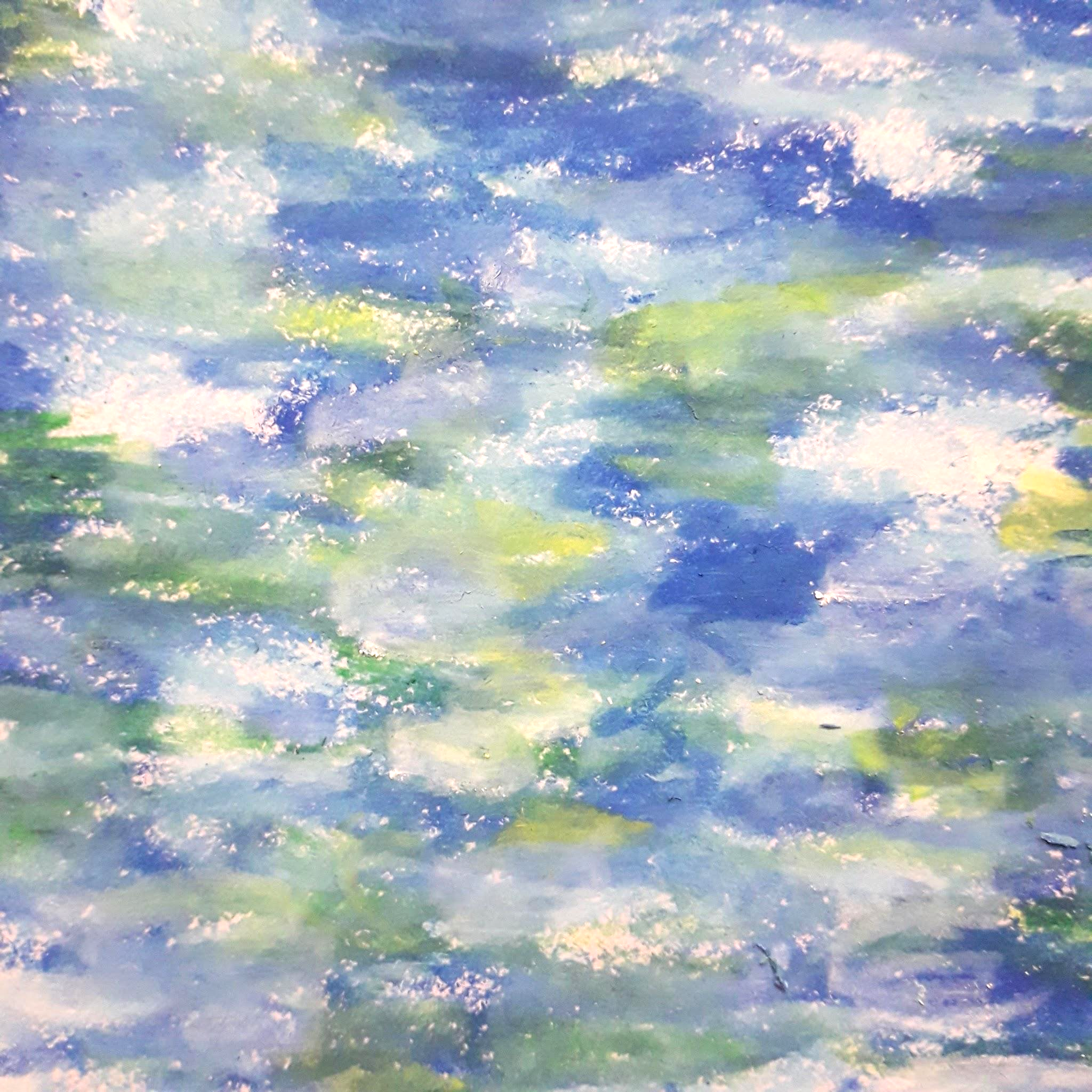 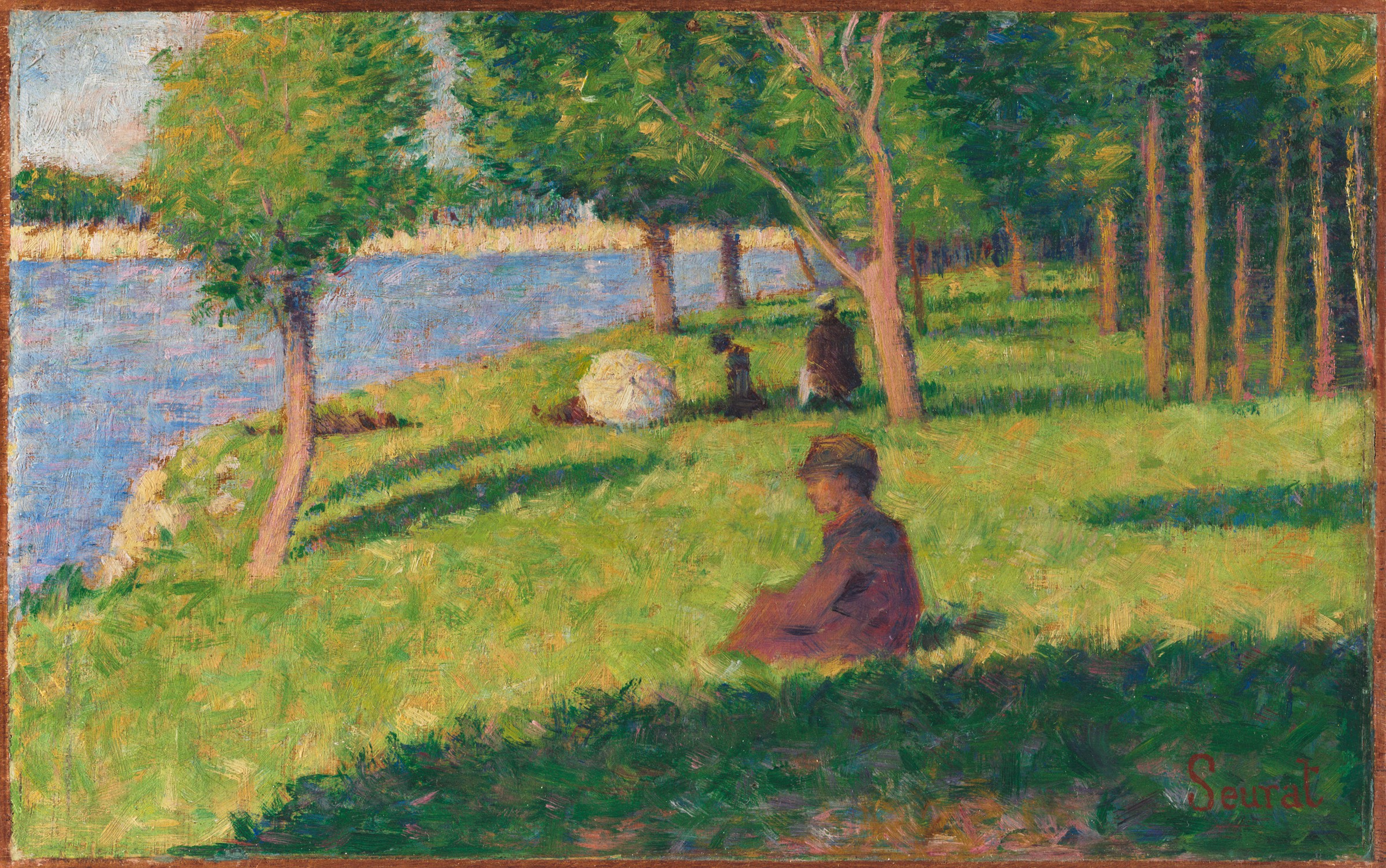 換 你 畫 畫 看
Seated Figures, Study for "A Sunday Afternoon on the Island of La Grande Jatte"
Georges Seurat  1884-1885